КИНОкомпания*МышЬ и МужЪ production*
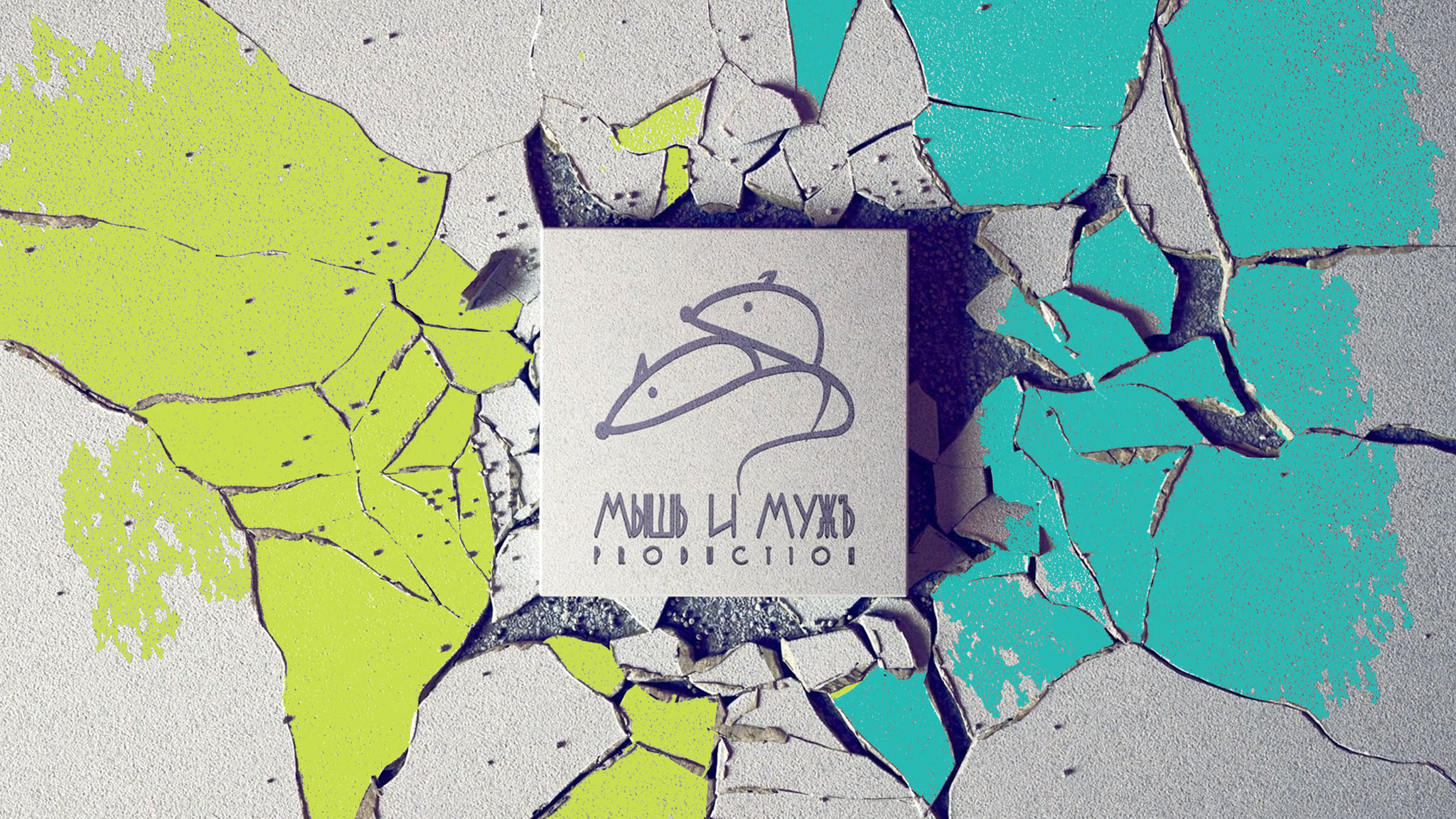 www.mimproduction.info

+7 903 7538522

mimproduction2021@gmail.com
МОСКВА
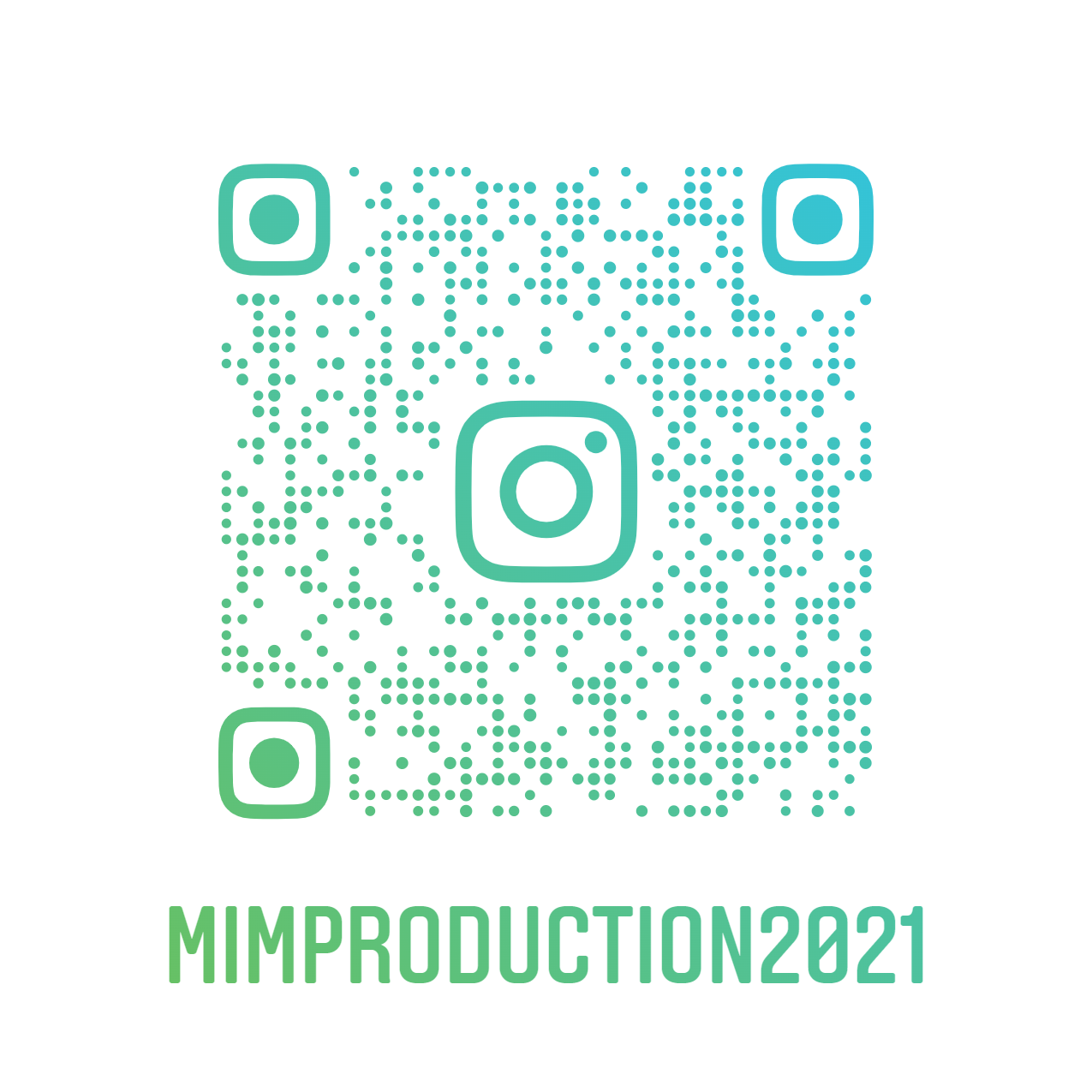 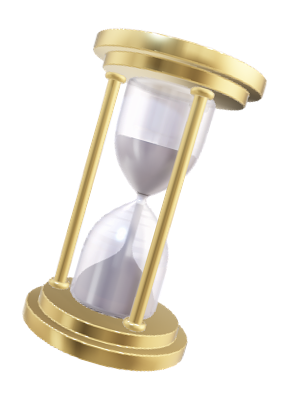 МЫ ЦЕНИМ ВАШЕ ВРЕМЯ
ПРЕЗЕНТАЦИЯ СОЗДАНА ДЛЯ ДЕЛОВЫХ ЛЮДЕЙ
 НАШИ ПРЕДЛОЖЕНИЯ НАЧИНАЮТСЯ УЖЕ                                    НА СЛЕДУЮЩЕМ СЛАЙДЕ
МЫ ПРЕДЛАГАЕМ ВАМ ОКУНУТЬСЯ В МИР КИНО И СТАТЬ ПОЛНОПРАВНЫМИ УЧАСТНИКАМИ ПРОЦЕССА
 ЕСЛИ ВАМ ИНТЕРЕСНО УЗНАТЬ О НАШЕЙ КИНОКОМПАНИИ ПОБОЛЬШЕ, ДОСМОТРИТЕ ПРЕЗЕНТАЦИЮ ДО КОНЦА
ЧТО МЫ ПРЕДЛАГАЕМ, И ПОЧЕМУ ВАМ ЭТО ИНТЕРЕСНО
ВЫ ПОЛУЧАЕТЕ – 
Рекламу вашего бизнеса во всех официальных роликах, публикуемых на нашем ютуб-канале в плейлисте «Интервью»*
Размещение логотипа вашей компании на нашем официальном сайте.
Упоминание вашего спонсорского участия ведущими наших программ, а также упоминание в титрах в начале и(или) в конце каждого выпуска. 
Официальное приглашение на закрытые показы и иные мероприятия, организуемые нашей кинокомпанией.
* - количество роликов с показами спонсорской рекламы оговаривается в индивидуальном порядке
СПОНСОРСКИЙ ПАКЕТ 
*YOUTUBE-MOUSE*
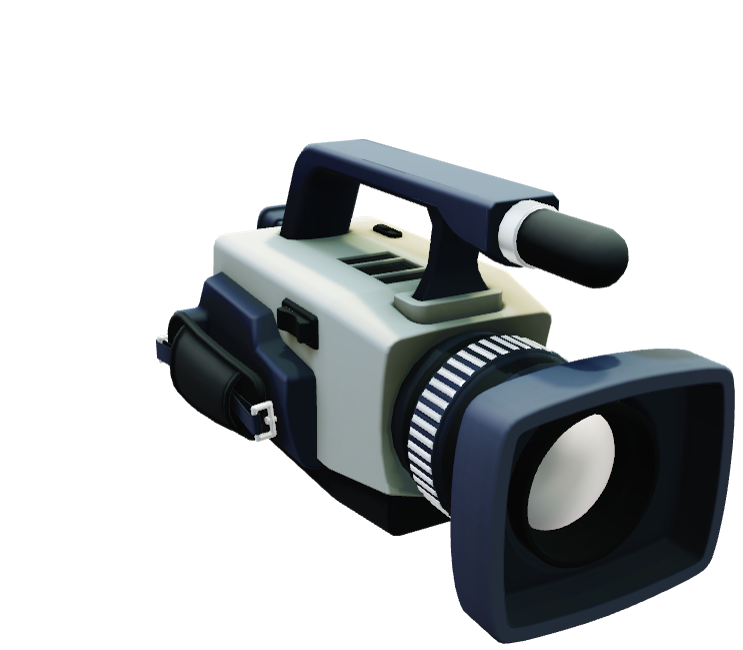 СТОИМОСТЬ ПАКЕТА ОТ  100 000 рублей
Ваше финансовое участие в создании новых видео и продвижении ютуб-канала «ПЕРЕКРЁСТНЫЙ ДОПРОС» *

* - неэксклюзивный спонсорский пакет
ЧТО МЫ ПРЕДЛАГАЕМ, И ПОЧЕМУ ВАМ ЭТО ИНТЕРЕСНО
ВЫ ПОЛУЧАЕТЕ – 
Рекламу вашего бизнеса на официальной церемонии награждения победителей Международного фестиваля короткометражного кино «Movie Mouse» в одном из топовых кинозалов Москвы.
Размещение логотипа вашей компании на официальном сайте фестиваля  и во всех рекламных материалах, в том числе на баннере и в заставках фестиваля на экране.
Возможность личного участия в церемонии награждения.
Официальное представление компании спонсора на церемонии награждения.
СПОНСОРСКИЙ ПАКЕТ 
*FEST-MOUSE*
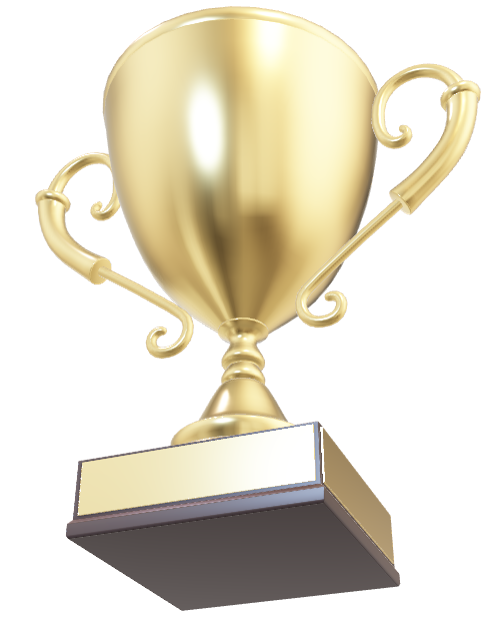 СТОИМОСТЬ ПАКЕТА ОТ 300 000 рублей
Ваше финансовое участие в организации и
проведении международного кинофестиваля В Москве  «MOVIE MOUSE» *

* - неэксклюзивный спонсорский пакет
ЧТО МЫ ПРЕДЛАГАЕМ, И ПОЧЕМУ ВАМ ЭТО ИНТЕРЕСНО
ВЫ ПОЛУЧАЕТЕ – 
Визуальную рекламу ваших товаров и услуг, ненавязчиво встроенную в действие фильма*.  
Возможность личного участия в съемках фильма*. 
Упоминание вашей компании в титрах фильма в разделе «Особая благодарность».
Приглашение спонсоров на закрытый  премьерный показ фильма.

* - Структура и количество рекламных вставок, а также формат участия в съемочном процессе оговариваются на стадии «пре-продакшн фильма».
СПОНСОРСКИЙ ПАКЕТ 
*LITTLE MOUSE*
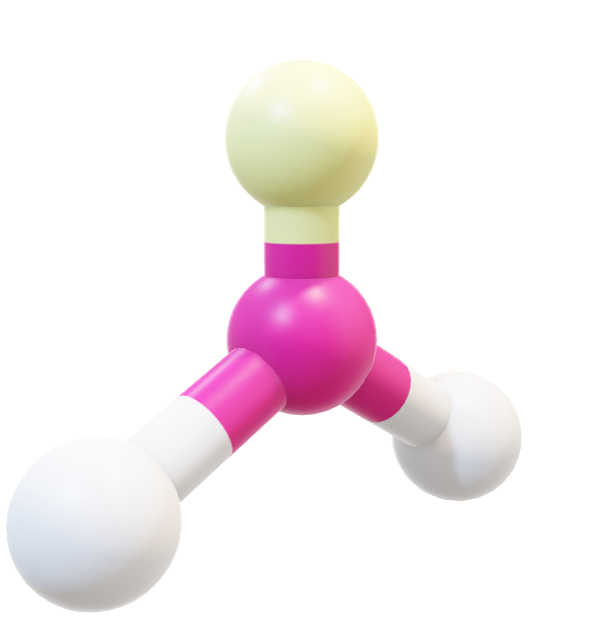 СТОИМОСТЬ ПАКЕТА ОТ 100 000 рублей
Ваше финансовое участие в съемках
короткометражного художественного фильма. Жанр и хронометраж фильма обсуждается непосредственно со спонсором*

* - неэксклюзивный спонсорский пакет
ЧТО МЫ ПРЕДЛАГАЕМ, И ПОЧЕМУ ВАМ ЭТО ИНТЕРЕСНО
ВЫ ПОЛУЧАЕТЕ  – 
Визуальную рекламу ваших товаров и услуг, ненавязчиво встроенную в действие фильма*. 
Возможность личного участия в съемках фильма*. 
Упоминание вашей компании в титрах фильма в разделе «Особая благодарность».
Приглашение спонсоров на закрытый  премьерный показ фильма.
Официальное представление компании спонсора на премьерном показе.

* - Структура и количество рекламных вставок, а также формат участия в съемочном процессе оговариваются на стадии «пре-продакшн фильма».
СПОНСОРСКИЙ ПАКЕТ 
*BIG MOUSE*
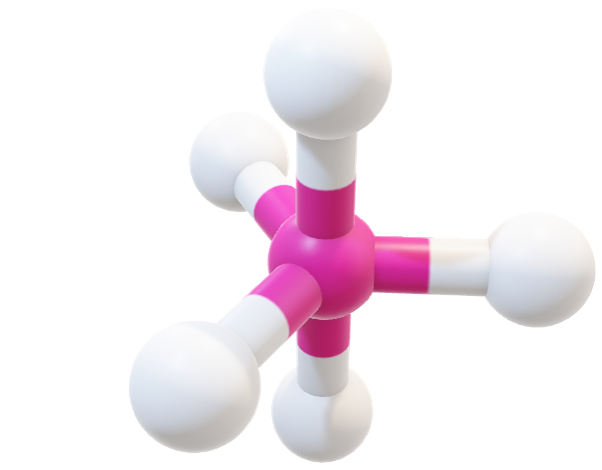 СТОИМОСТЬ ПАКЕТА ОТ 300 000 рублей
Ваше финансовое участие в съемках
полнометражного художественного фильма «АЛЁШКА» 
в жанре «детектив, триллер-психологическая драма»*

* - неэксклюзивный спонсорский пакет
ЧТО МЫ ПРЕДЛАГАЕМ, И ПОЧЕМУ ВАМ ЭТО ИНТЕРЕСНО
ВЫ ПОЛУЧАЕТЕ– 
Визуальную рекламу ваших товаров и услуг, ненавязчиво встроенную в действие фильма*. 
Возможность личного участия в съемках фильма*. 
Упоминание вашей компании в титрах фильма в качестве  ГЕНЕРАЛЬНОГО ПРОДЮСЕРА.
Приглашение спонсоров на закрытый  премьерный показ фильма.
Официальное представление компании спонсора на премьерном показе.

* - Структура и количество рекламных вставок, а также формат участия в съемочном процессе оговариваются на стадии «пре-продакшн фильма».
СПОНСОРСКИЙ ПАКЕТ 
*MOUSE BOSS*
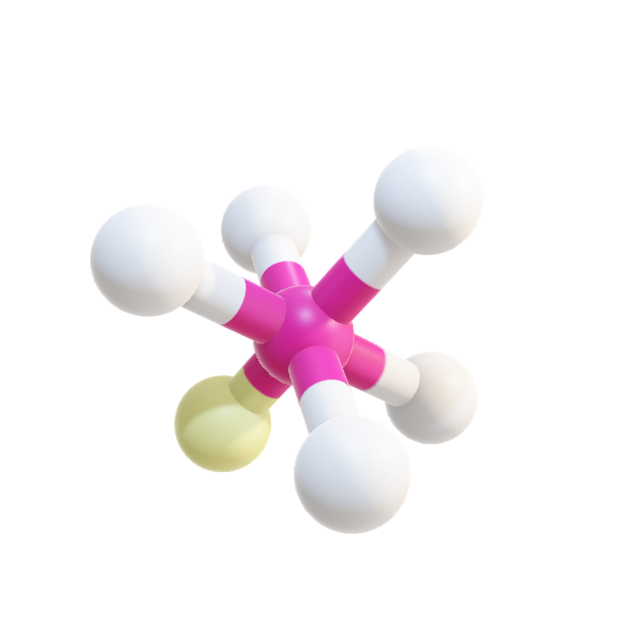 СТОИМОСТЬ ПАКЕТА ОТ 1 000 000 рублей
Ваше финансовое участие в съемках
полнометражного художественного фильма.*
Жанр и хронометраж фильма обсуждается непосредственно со спонсором*

* - неэксклюзивный спонсорский пакет
ЧТО МЫ ПРЕДЛАГАЕМ, И ПОЧЕМУ ВАМ ЭТО ИНТЕРЕСНО
ВЫ ПОЛУЧАЕТЕ – 
Эксклюзивное право* на реальную рекламу ваших товаров и услуг, ненавязчиво встроенную в действие фильма**. 
Создание сценария с учетом рекламных вставок о компании спонсора.
Возможность личного участия в съемках фильма**. 
Упоминание вашей компании в начальных и финальных титрах фильма в качестве одного из АВТОРОВ ПРОЕКТА и статус  ГЕНЕРАЛЬНОГО ПРОДЮСЕРА проекта.
Приглашение спонсоров на закрытый  премьерный показ фильма.
Официальное представление компании спонсора на премьерном показе.

**- Структура и количество рекламных вставок, а также формат участия в съемочном процессе оговариваются на стадии «пре-продакшн фильма».
* - Эксклюзивное право предполагает отсутствие в проекте рекламных вставок других компаний.
СПОНСОРСКИЙ ПАКЕТ 
*MOUSE EXCLUSIVE*
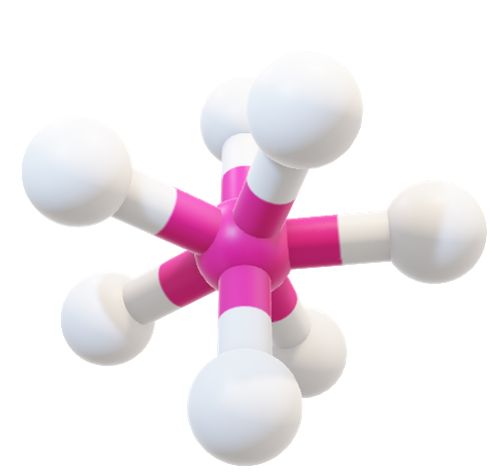 СТОИМОСТЬ ПАКЕТА ОТ  3 000 000 рублей
Ваше финансовое участие в съемках
полнометражного художественного фильма.*
Жанр и хронометраж фильма обсуждается непосредственно со спонсором*

* - эксклюзивный спонсорский пакет
ЧТО МЫ ПРЕДЛАГАЕМ, И ПОЧЕМУ ВАМ ЭТО ИНТЕРЕСНО
ВЫ ПОЛУЧАЕТЕ – 
Упоминание вашей компании на официальной церемонии награждения кинофестиваля/  в титрах фильма  или программы на ютуб-канале в разделе «Особая благодарность»
Приглашение спонсоров на закрытый  премьерный показ фильма или на официальную церемонию награждения кинофестиваля.
Нашу искреннюю благодарность за любовь к кино
Хорошее настроение
СПОНСОРСКИЙ ПАКЕТ 
*I LIKE MOUSE*
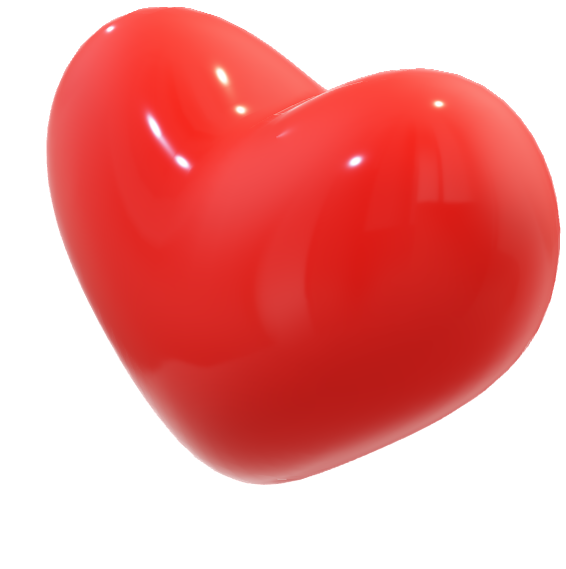 СТОИМОСТЬ ПАКЕТА ОТ  10 000 рублей
Ваше финансовое участие в съемках ЛЮБОГО проекта нашей кинокомпании*

* - неэксклюзивный спонсорский пакет
А ТЕПЕРЬ ДЛЯ ТЕХ, КТО ДОЛИСТАЛ ДО КОНЦА, ИНФОРМАЦИЯ ПРО НАС …
https://www.mimproduction.info/
ЧТО ТАКОЕ  *МышЬ И МужЪ*
МЫ  УМЕЕМ ДЕЛАТЬ ЭТО:
СЪЕМКИ ХУДОЖЕСТВЕННЫХ И ДОКУМЕНТАЛЬНЫХ ФИЛЬМОВ, РОЛИКОВ, ВИДЕОКЛИПОВ, ПРОМО, ТРЕЙЛЕРОВ, РЕКЛАМЫ
АРЕНДА И ПРОКАТ ТЕХНИЧЕСКОГО ОБОРУДОВАНИЯ ДЛЯ КИНОПРОИЗВОДСТВА
ПРОФЕССИОНАЛЬНЫЕ ОПЕРАТОРЫ, ЗВУКОРЕЖИССЕРЫ, ГАФЕРЫ
НАПИСАНИЕ СЦЕНАРИЕВ ДЛЯ КИНО, РЕКЛАМЫ,СОЦИАЛЬНЫХ РОЛИКОВ, ЮТУБ-КАНАЛОВ
ПРОФЕССИОНАЛЬНЫЙ ПЕРЕВОД, ДИАЛОГОВЫЕ ЛИСТЫ, .SRT- ФАЙЛЫ (АНГЛИЙСКИЕ СУБТИТРЫ)
СОЗДАНИЕ ТИТРОВ ДЛЯ КИНО
НАПИСАНИЕ АВТОРСКОЙ МУЗЫКИ ПОД ЛЮБОЙ ПРОЕКТ
ПРОФЕССИОНАЛЬНЫЙ МОНТАЖ ДЛЯ ПОСТПРОДАКШН, ЦВЕТОКОРРЕКЦИЯ
РЕЖИССУРА ЛЮБЫХ ПРОЕКТОВ  (ДЛЯ КИНО, РЕКЛАМЫ, ЮТУБ-КАНАЛОВ И Т.Д.)
КОНВЕРТАЦИЯ ФАЙЛОВ В .DCP- И ЛЮБЫЕ ДРУГИЕ ФОРМАТЫ
ФУТАЖИ, ШАБЛОНЫ, МУЗЫКА, ИНТЕРШУМ
ВИДЕОИНЖЕНЕРИНГ, МЭПИНГ, ТЕЛЕМОСТЫ, ПРЯМЫЕ ЭФИРЫ
ЗВУКОВОЕ И ВИДЕО-СОПРОВОЖДЕНИЕ МЕРОПРИЯТИЙ, ПРАЗДНИКОВ, КОНФЕРЕНЦИЙ
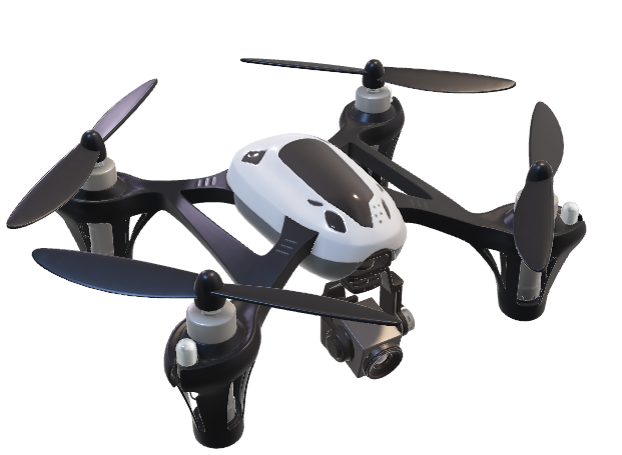 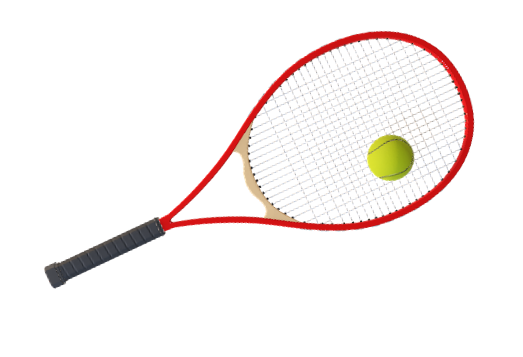 НЕМНОЖКО ПРО НАС
ОЛЬГА МАКАРОВА – 
ДИРЕКТОР КИНОкомпании 
 «МышЬ и МужЪ production»​
Режиссер, сценарист, писатель
Режиссер  художественного и документального кино, автор и  ведущая серии интервью на Ютуб-канале "Перекрёстный допрос"
Писатель, сценарист, автор сборников рассказов и стихов "Пешки", "Клетка", "Совершеннолетие души",  "Заложники самообмана", победитель международного конкурса «Золотая строфа»-2010
По  первой профессии - танцор (чемпионка России, Москвы, СНГ , бронзовый призер Чемпионата Европы), хореограф-постановщик, режиссер-постановщик более 200 танцевальных  номеров, театрализованных дэнс-шоу, спектаклей, проектов для танцевальных коллективов.​
ОРГАНИЗАТОР МЕЖДУНАРОДНОГО КИНОФЕСТИВАЛЯ КОРОТКОМЕТРАЖНОГО КИНО «КИНОМЫШЬ» / MOVIEMOUSE
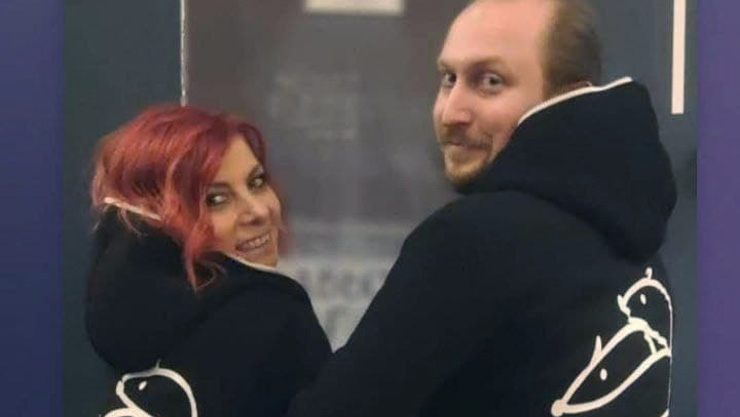 АНДРЕЙ ПЕТУШКОВ -
ПРОДЮСЕР КИНОкомпании 
«МышЬ и МужЪ production»​
Продюсер, звукорежиссер, видеоинженер
Работал в ГАЦТК им. С.В. Образцова, Театральном центре   «На Страстном» Союза Театральных деятелей, Центре Драматургии и режиссуры.
Проекты на  ТВ – «Фабрика Звезд 1-5», Всероссийский музыкальный конкурс молодых исполнителей «Пять Звезд» (2005), «Розыгрыш» (2004), Национальная кинематографическая премия «Ника XV», «Умники и Умницы», Теледебаты со Светланой Сорокиной (2003-2005), Инаугурация Президента (2004), Телешоу «Час суда»(2004, 2009) и т.д.​
Звукорежиссер ряда театральных проектов, вокальных коллективов и звезд эстрады
Продюсер художественного и документального кино 
ОРГАНИЗАТОР МЕЖДУНАРОДНОГО КИНОФЕСТИВАЛЯ КОРОТКОМЕТРАЖНОГО КИНО «КИНОМЫШЬ» / MOVIEMOUSE
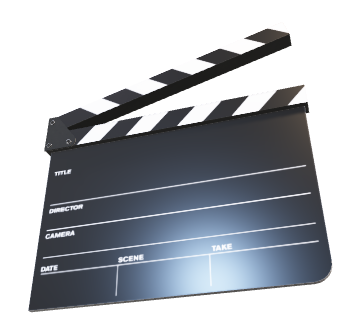 НАШИ ТЕКУЩИЕ ПРОЕКТЫ
Кинофестиваль 
Международный фестиваль короткометражного кино «КИНОМЫШЬ» – пройдет 17 июля 2022  года в Москве.
Документальное кино
«МОЙ ДЕННИКОВ» – фильм о режиссере, актере, музыканте Андрее Денникове (проект)
Реклама, промо
- Рекламный фильм-рассказ о теннисном клубе «Лосинка».
- Прямые эфиры для компании «NIКON»
- Рекламные ролики для компании «Н-селла»
И другие проекты.
Короткометражное кино 
«ЗАБЫТЫЕ БОГОМ» – художественный фильм. Социальная драма.  
- «А ТЫ ПРИДЕШЬ НА МОИ ПОХОРОНЫ?» - художественный фильм. Романтическая детективная комедия.
Полнометражное кино 
- «АЛЁШКА» - художественный фильм. Триллер, драма, детектив. (в производстве)
Цикл интервью
- Ютуб-канал «ПЕРЕКРЁСТНЫЙ ДОПРОС» - интервью с людьми творческих профессий.
Ютуб-канал «ПЕРЕКРЁСТНЫЙ ДОПРОС»
ИНТЕРВЬЮ с известными людьми творческих профессий

На данный момент аудитория канала –  около 13000 подписчиков. 
На канале - 55 интервью с ведущими актерами, режиссерами, музыкантами, в т.ч. – режиссер АЛЕКСАНДР КОТТ, композитор и певец  РОМАРИО, актеры  ЕВГЕНИЙ СТЫЧКИН, ОЛЬГА СУТУЛОВА, АГРИППИНА СТЕКЛОВА, НИКИТА ТАРАСОВ, СЕРГЕЙ ДРУЗЬЯК, ЕЛЕНА ВАЛЮШКИНА, КРИСТИНА БАБУШКИНА, КСЕНИЯ ЛАВРОВА-ГЛИНКА, НИКОЛАЙ ИВАНОВ, АЛЁНА БАБЕНКО, АННА БАНЩИКОВА, РИНА ГРИШИНА, ФЕДОР ЛАВРОВ и другие, а также промо-ролики, документальные и короткометражные фильмы.

https://www.youtube.com/channel/UCnM45B1dpt2dSKalt_X6khg
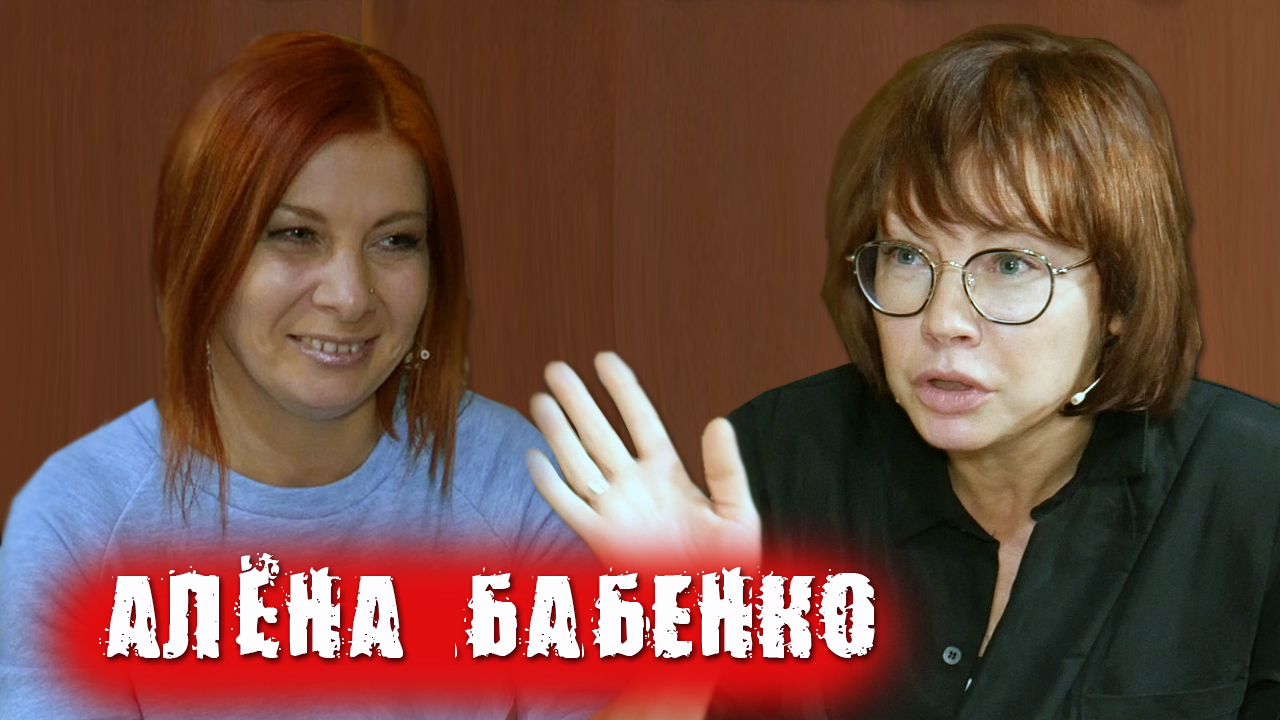 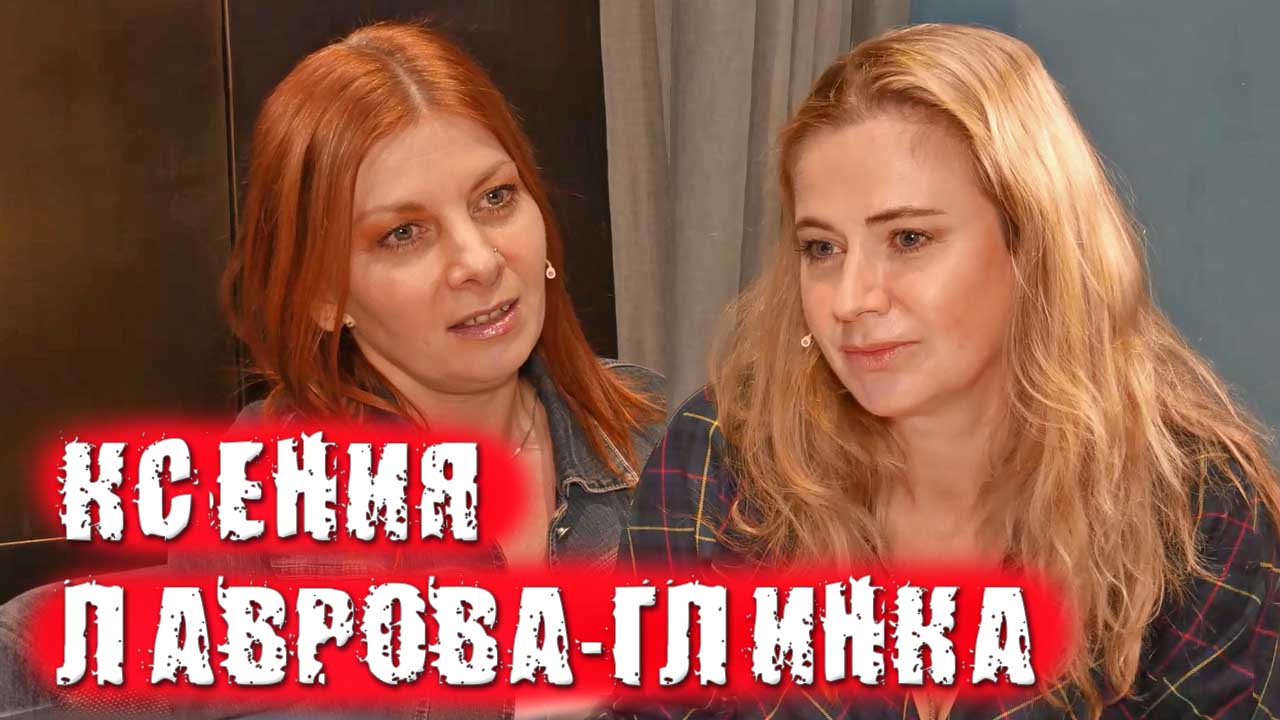 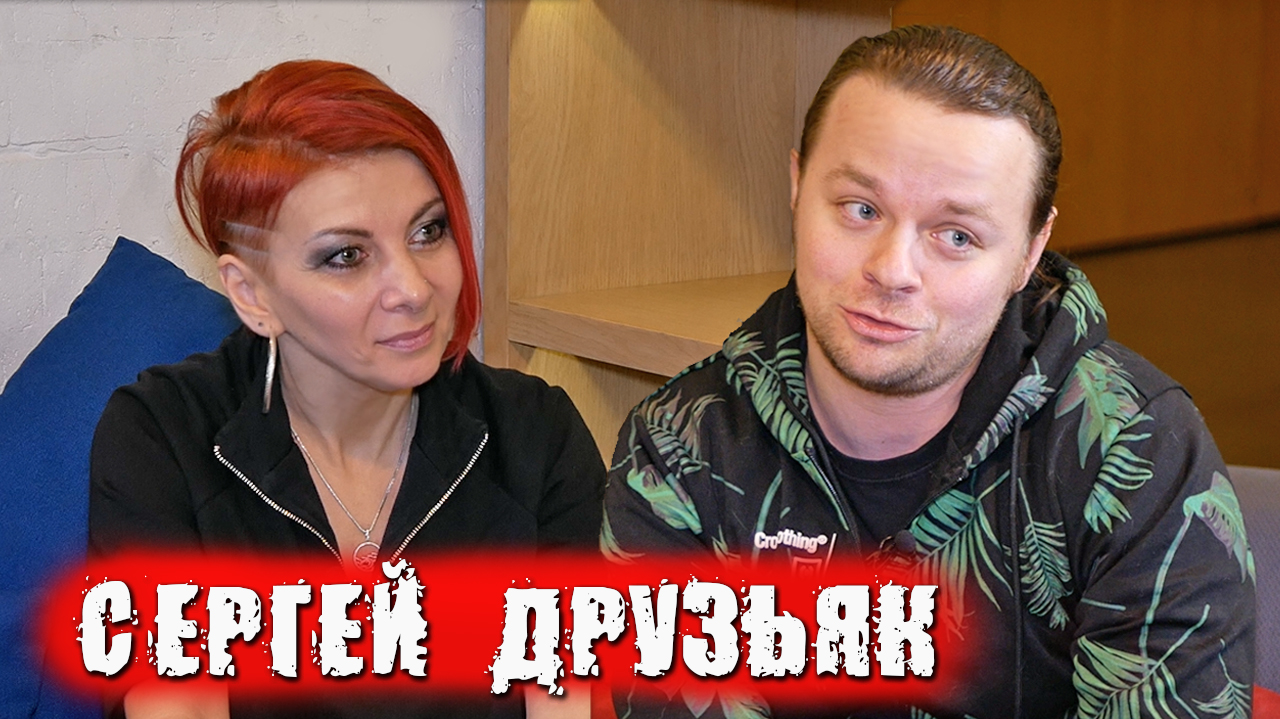 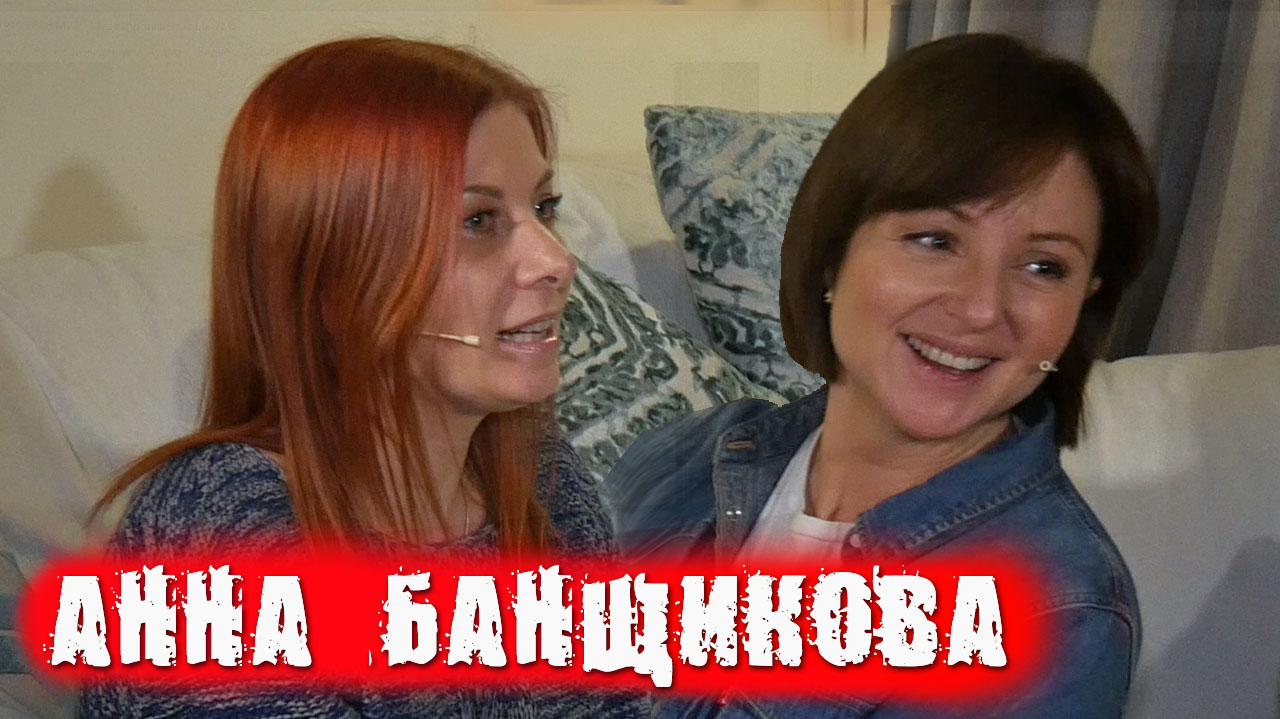 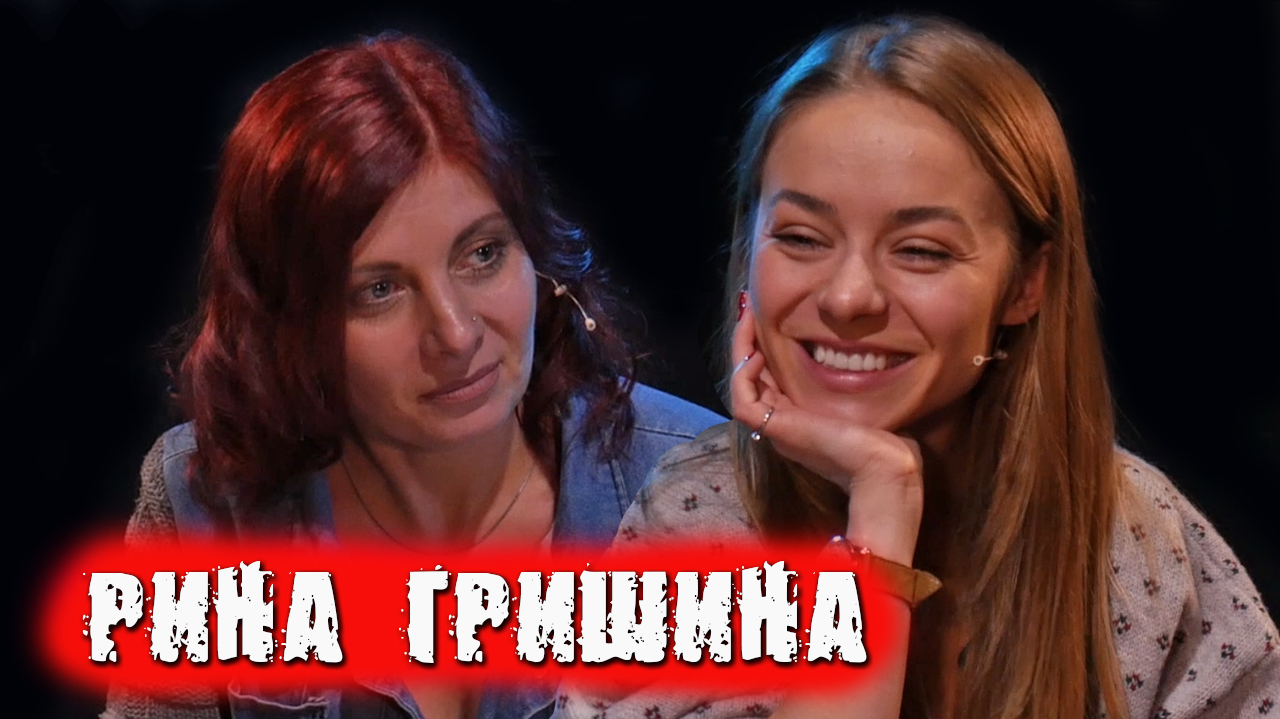 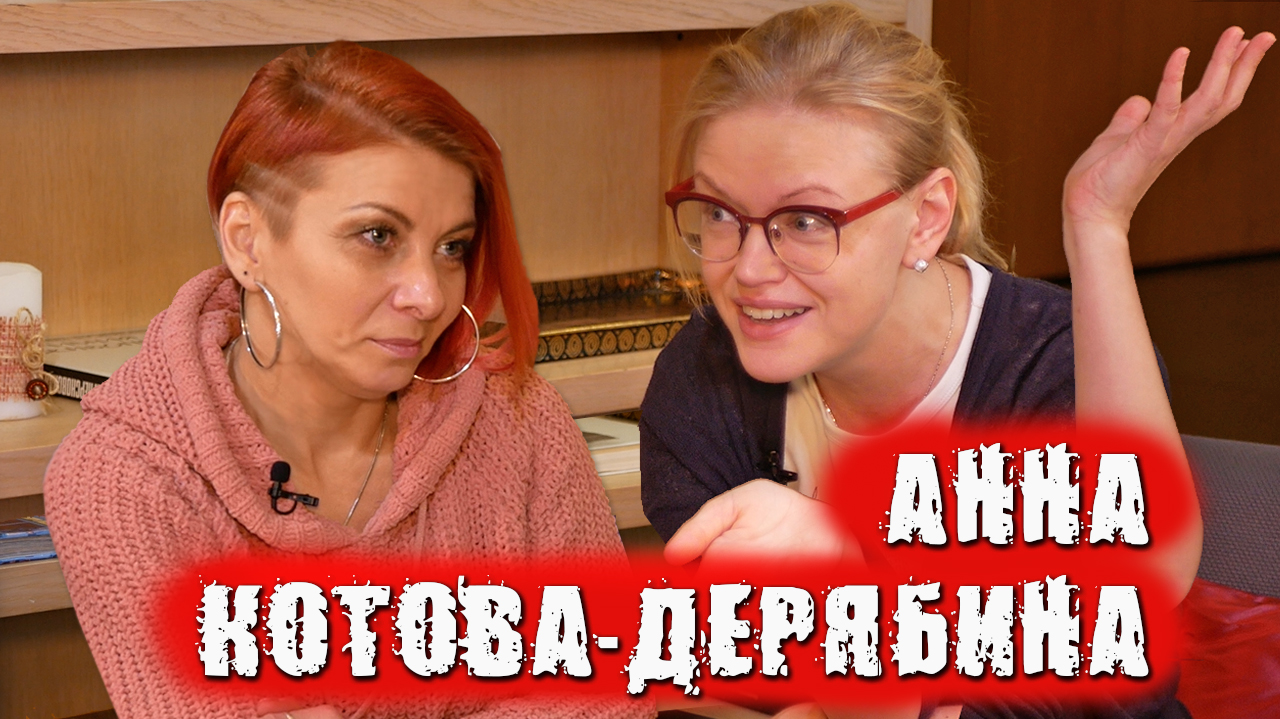 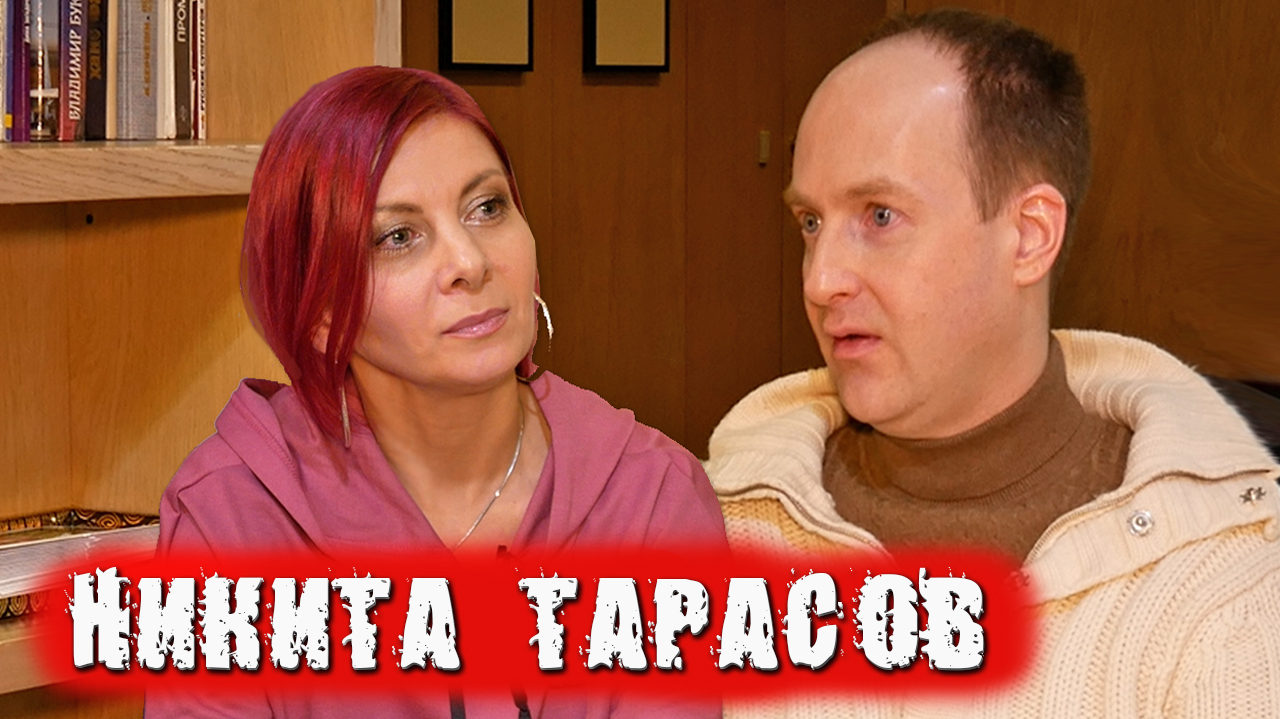 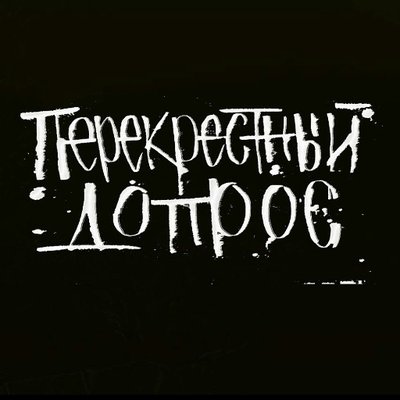 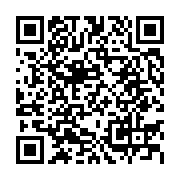 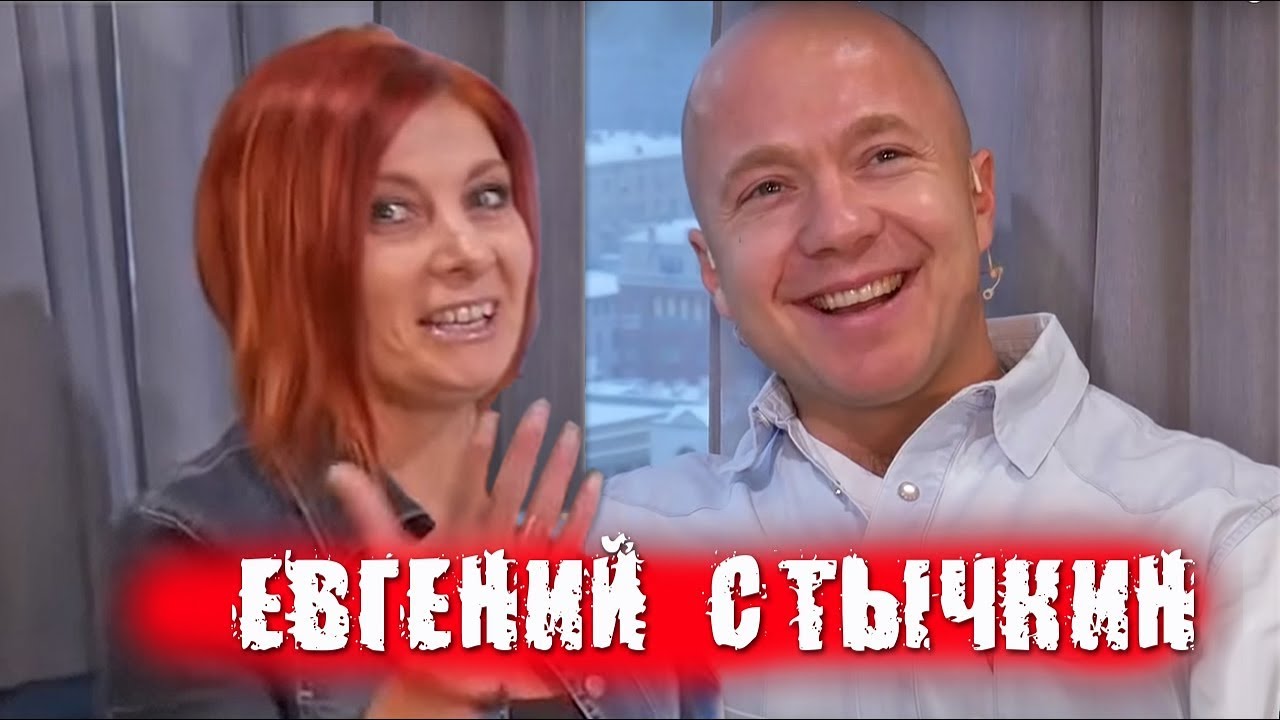 * Международный фестиваль короткометражного кино «КиноМышь»  *International Short Film Festival «Movie Mouse»
Фестиваль пройдет  на одной из известных киноплощадок Москвы с официальной  церемонией награждения и выступлением звезд.
В составе жюри известные актеры, продюсеры  и режиссеры, в том числе – ОЛЬГА СУТУЛОВА, АНДРЕЙ ФИНЯГИН, НАТАЛЬЯ БЕРЕЗОВАЯ, ИЛЬЯ АРТЕМЬЕВ-СЫСОЕВ, СЕРГЕЙ ДРУЗЬЯК, ЕВА АВЕЕВА и  другие. 

На данный момент заявки на участие подали более 100 кинематографистов из России, Китая, США, Белоруссии, Италии, Франции и  Украины.
https://www.moviemouse.info/
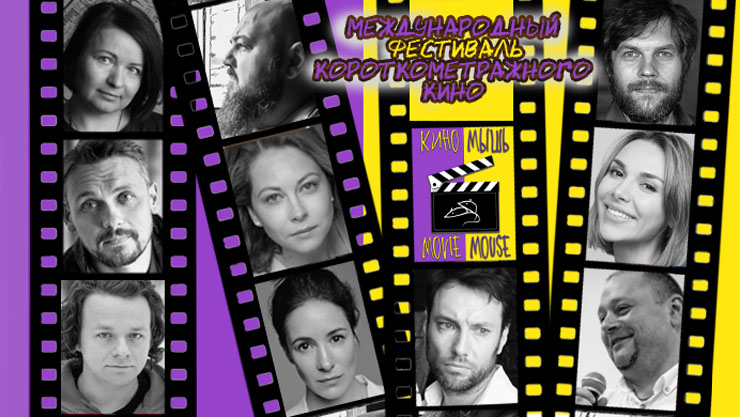 Международный фестиваль короткометражного кино «КИНОМЫШЬ» – пройдет 17 июля 2022  года в Москве.
Короткометражный художественный фильм «ЗАБЫТЫЕ БОГОМ»/ социальная драма /
Фильм о четырех подростках, разными путями попавших в детский дом. В их жизни была и дружба, и любовь, но несмотря на это, она стала ежедневной борьбой за выживание. Однажды, не выдержав издевательств, они решили наказать жестокого воспитателя...
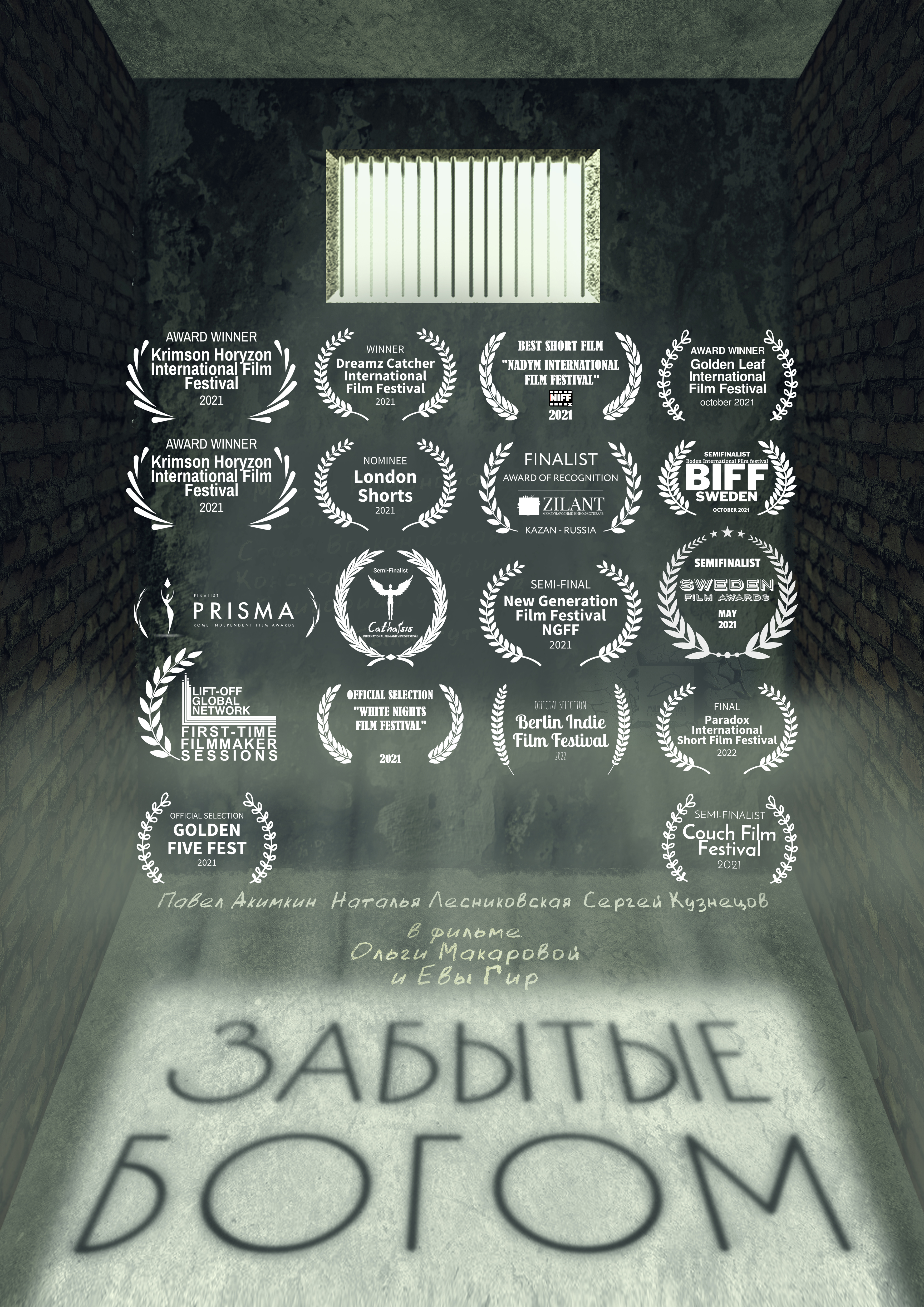 В 2021 году фильм завоевал 18 наград на международных кинофестивалях в России, Италии, Швеции, Сербии, Индии, Канаде, Германии, в том числе 5 Гран-При, 7 финалов и полуфиналов, а также был номинирован на победу на престижном фестивале  короткометражного кино  «LONDON SHORTS» в Великобритании.
РЕЖИССЕР - ОЛЬГА МАКАРОВА / ЕВА ГИРСЦЕНАРИЙ - МАРИЯ РОМАНОВАПРОДЮСЕР - АНДРЕЙ ПЕТУШКОВ / МИХАИЛ КАНТАЕВ
ОПЕРАТОР-ПОСТАНОВЩИК - ПАВЕЛ СЛАВИНЗВУКОРЕЖИССЕР - АНДРЕЙ ПЕТУШКОВКОМПОЗИТОР - ГЛЕБ ОРЛОВ                                                                               ГАФЕР - АЛЕКСЕЙ ШИПИЛОВ                                                                       ОПЕРАТОР - АЛЕКСАНДР СЛАВИН                                                              ПЕРЕВОДЧИК - ТАТЬЯНА РОМАНЕНКО
В РОЛЯХ:  ПАВЕЛ АКИМКИН, НАТАЛЬЯ ЛЕСНИКОВСКАЯ,  МАРИЯ РОМАНОВА,  ДАНИЛ ТЯБИН.  СЕРГЕЙ КУЗНЕЦОВ,  КОНСТАНТИН МАВРИН,  СОФЬЯ ВОЛКОНОВСКАЯ,  ГРИГОРИЙ КУЗНЕЦОВ, ЮЛИЯ ЧЕРЕПНИНА, РОМАН БЫЧИНСКИЙ,  АЛЕКСАНДР ЛУРЬЕ,  ЛЕОНИД БУЛДАКОВ
Короткометражный художественный фильм «А ТЫ ПРИДЕШЬ НА МОИ ПОХОРОНЫ?»/ романтическая комедия-детектив /
Девушка из Санкт-Петербурга, оказавшись проездом в Москве, сталкивается с необходимостью переночевать в чужом городе.
В Москве она знакомится с молодым человеком, который приглашает ее на свои похороны…
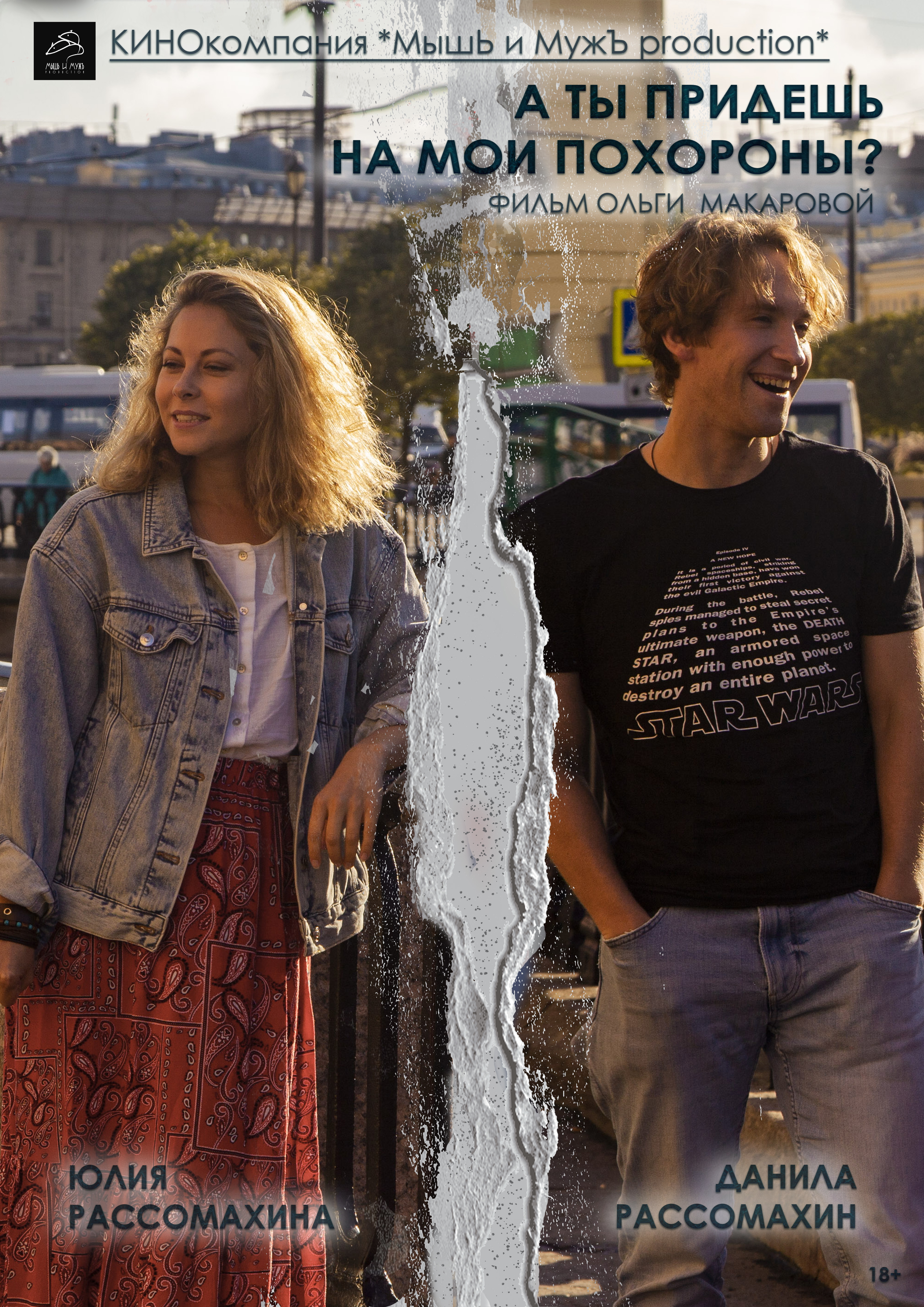 РЕЖИССЕР - ОЛЬГА МАКАРОВА СЦЕНАРИЙ - МАРИЯ РОМАНОВА, ОЛЬГА МАКАРОВАПРОДЮСЕР - АНДРЕЙ ПЕТУШКОВ 
ОПЕРАТОР-ПОСТАНОВЩИК - АЛЕКСАНДР СЛАВИНЗВУКОРЕЖИССЕР - АНДРЕЙ ПЕТУШКОВКОМПОЗИТОР - РОМАРИО ( РОМАН ЛУГОВЫХ)
АРАНЖИРОВЩИК – ГЛЕБ ОРЛОВ
ГАФЕР - АЛЕКСЕЙ ШИПИЛОВ
ОПЕРАТОР - ПАВЕЛ СЛАВИН
ПЕРЕВОДЧИК - ТАТЬЯНА РОМАНЕНКО
ГРИМ -  НАДЕЖДА ВЯТЧАНИНА, ЕКАТЕРИНА БЕЖЕНОВА
ЛОКАЦИИ, РЕКВИЗИТ - ДАРЬЯ МАКАРОВА
В ролях:
ЮЛИЯ РАССОМАХИНА
ДАНИЛА РАССОМАХИН
АНТОН ЛЕВИН
АНАСТАСИЯ ИВАНОВА
МАРИЯ РОМАНОВА
ЛЕОНИД ДАВЫДОВ
ПАВЕЛ СЛАВИН
АНФИСА ПЕТУШКОВА
КИНОкомпания*МышЬ и МужЪ production*www.mimproduction.info+7 903 7538522mimproduction2021@gmail.comМОСКВА
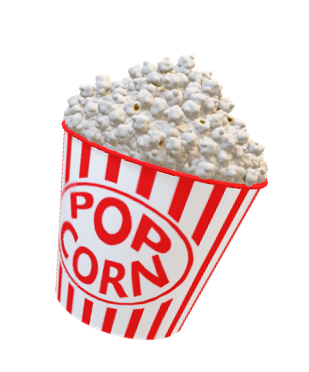 СПАСИБО, ЧТО ДОСМОТРЕЛИ ДО КОНЦА! 
ЕСЛИ У ВАС ЕСТЬ ИНЫЕ ИНДИВИДУАЛЬНЫЕ ПРЕДЛОЖЕНИЯ ПО СОТРУДНИЧЕСТВУ С НАШЕЙ КИНОКОМПАНИЕЙ, МЫ С УДОВОЛЬСТВИЕМ ИХ РАССМОТРИМ!
МЫ РАДЫ ЛЮБОМУ СОТРУДНИЧЕСТВУ!